Здоровьесбережение - как одно из важнейших направлений работы школы
Статья 41. Охрана здоровья обучающихся

Статья 42. Психолого-педагогическая, медицинская и социальная помощь обучающимся, испытывающим трудности в освоении основных общеобразовательных программ, развитии и социальной адаптации

Статья 48. Обязанности и ответственность педагогических работников
1. Педагогические работники обязаны:
4) развивать у обучающихся познавательную активность, самостоятельность, инициативу, творческие способности, формировать гражданскую позицию, способность к труду и жизни в условиях современного мира, формировать у обучающихся культуру здорового и безопасного  образа жизни;
6) учитывать особенности психофизического развития обучающихся и состояние их здоровья, соблюдать специальные условия, необходимые для получения образования лицами с ограниченными возможностями здоровья, взаимодействовать при необходимости с медицинскими организациями;
Федеральный закон от 29.12.2012 N 273-ФЗ  
"Об образовании в Российской Федерации"
Статья 28.  Компетенция, права, обязанности и ответственность образовательной организации п. 3 

15) создание необходимых условий для охраны и укрепления здоровья, организации питания обучающихся и работников образовательной организации;
16) создание условий для занятия обучающимися физической культурой и спортом;
Статья 37. Организация питания обучающихся
 
1. Организация питания обучающихся возлагается на организации, осуществляющие образовательную деятельность.
2. Расписание занятий должно предусматривать перерыв достаточной продолжительности для питания обучающихся.
Валеология — (лат. valeo здравствовать, logos наука)    - наука о здоровье, о механизмах сохранения и укрепления здоровья человека.
Валеологическая программа и инструментарий.

Валеологическая программа и инструментарий к ней - обязательная  составляющая любого предметного кабинета.
ументарий к ней - обязательная  составляющая любого предметного кабинета.
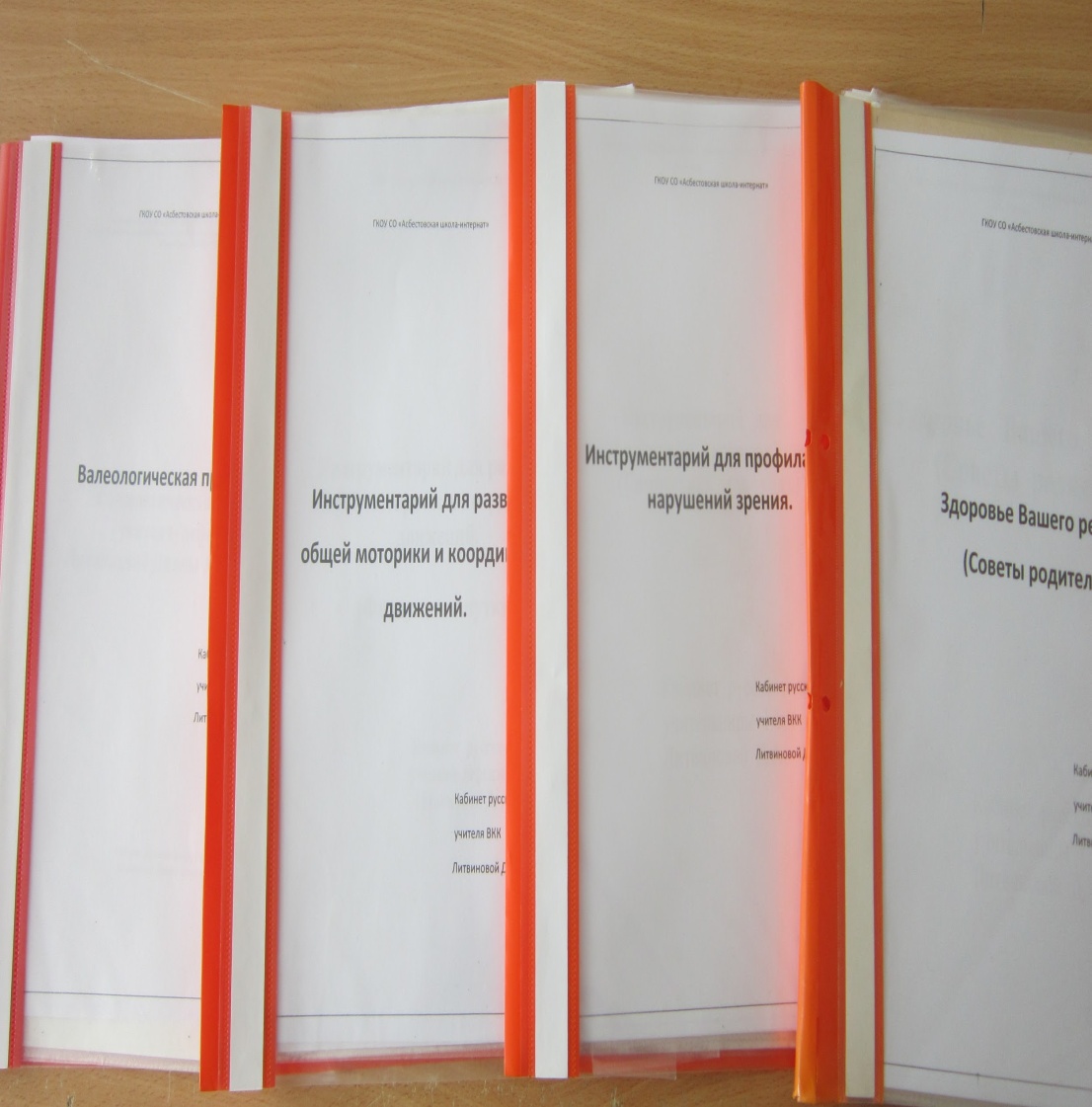 Приложением  к валеологической программе  могут быть накопительные   папки:
с гимнастикой   для глаз;
с комплексами    для развития мелкой  моторики  (пальчиковая гимнастика);
 с физкультминутками;
с комплексами   для самомассажа;
с нетрадиционными  здоровьеразвивающими технологиями;
с советами  для родителей  по вопросам  здоровьесбережения;
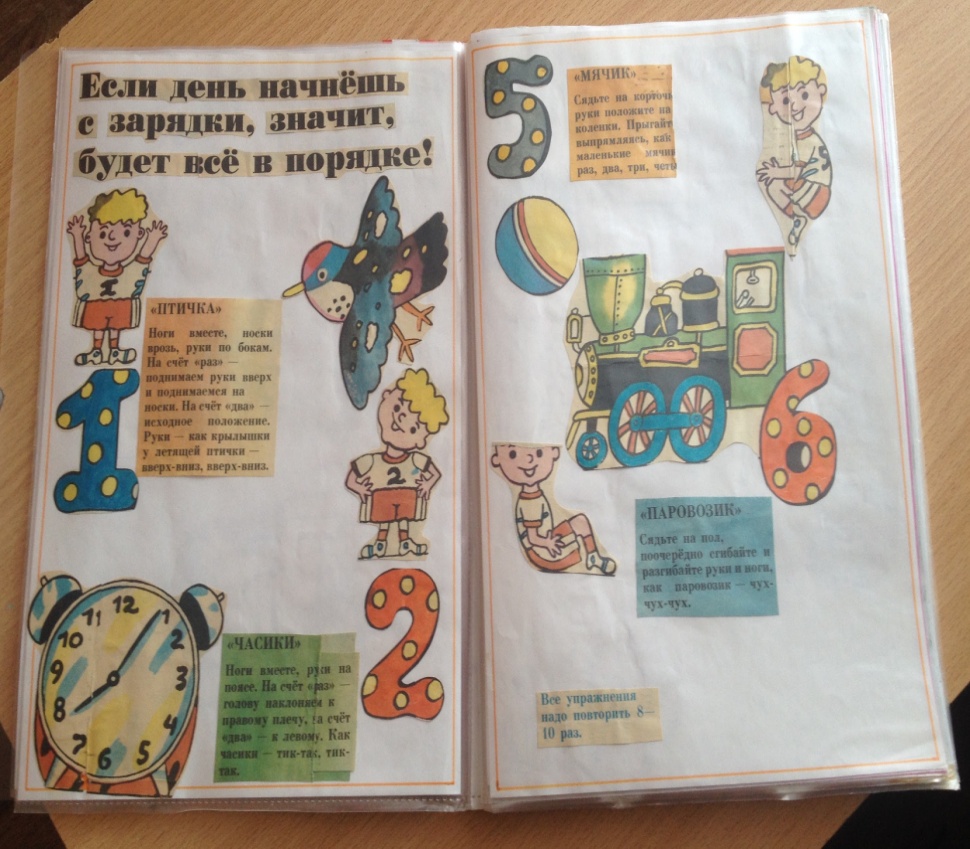 Валеологический инструментарий учителя 
1 КК Лапшиной Д.Д.
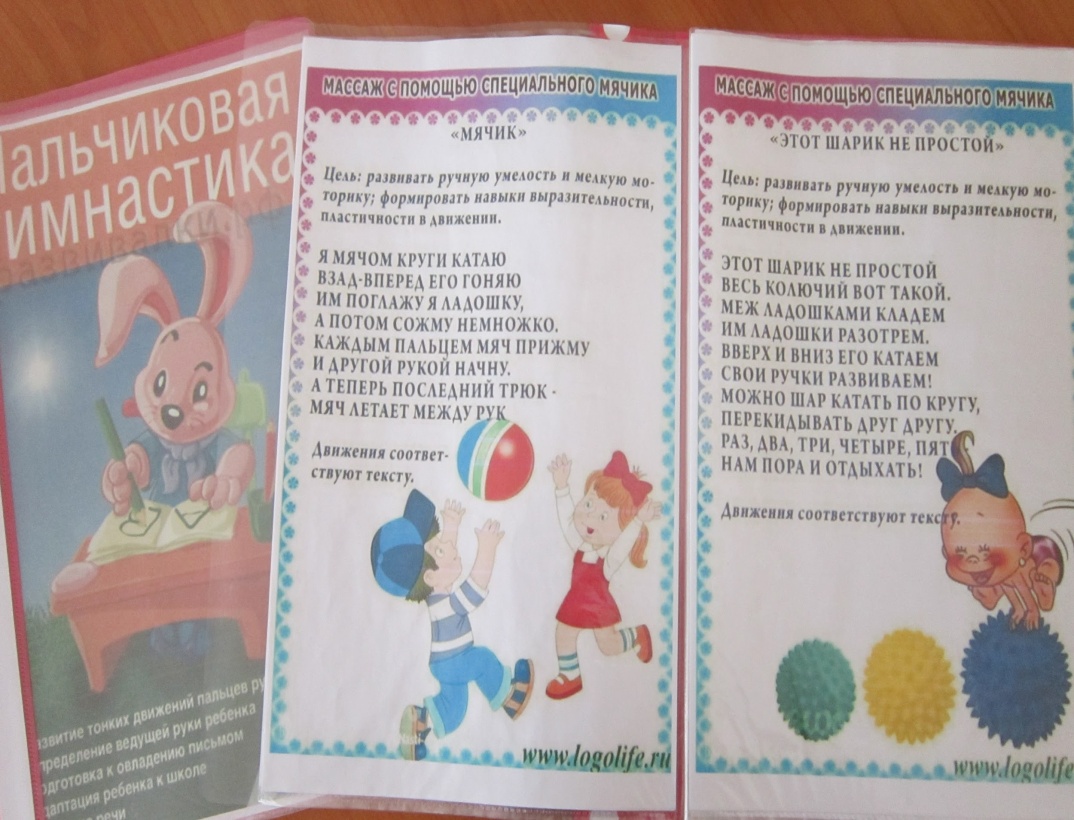 Гимнастика для снятия напряжения с глаз и профилактика нарушений зрения - один из обязательных этапов урока.
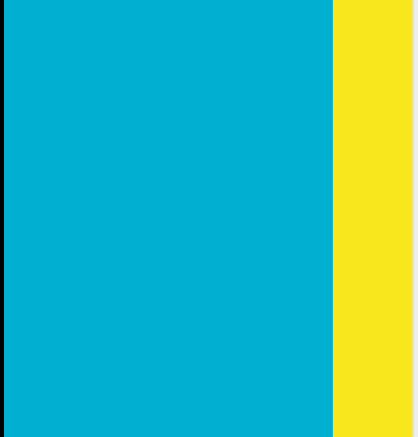 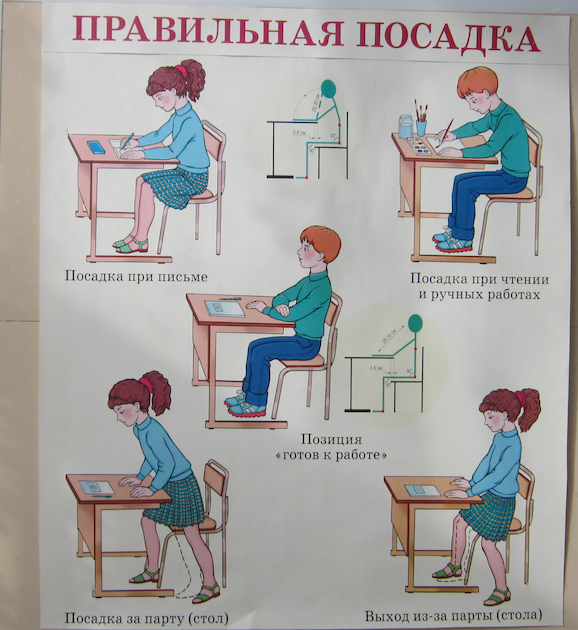 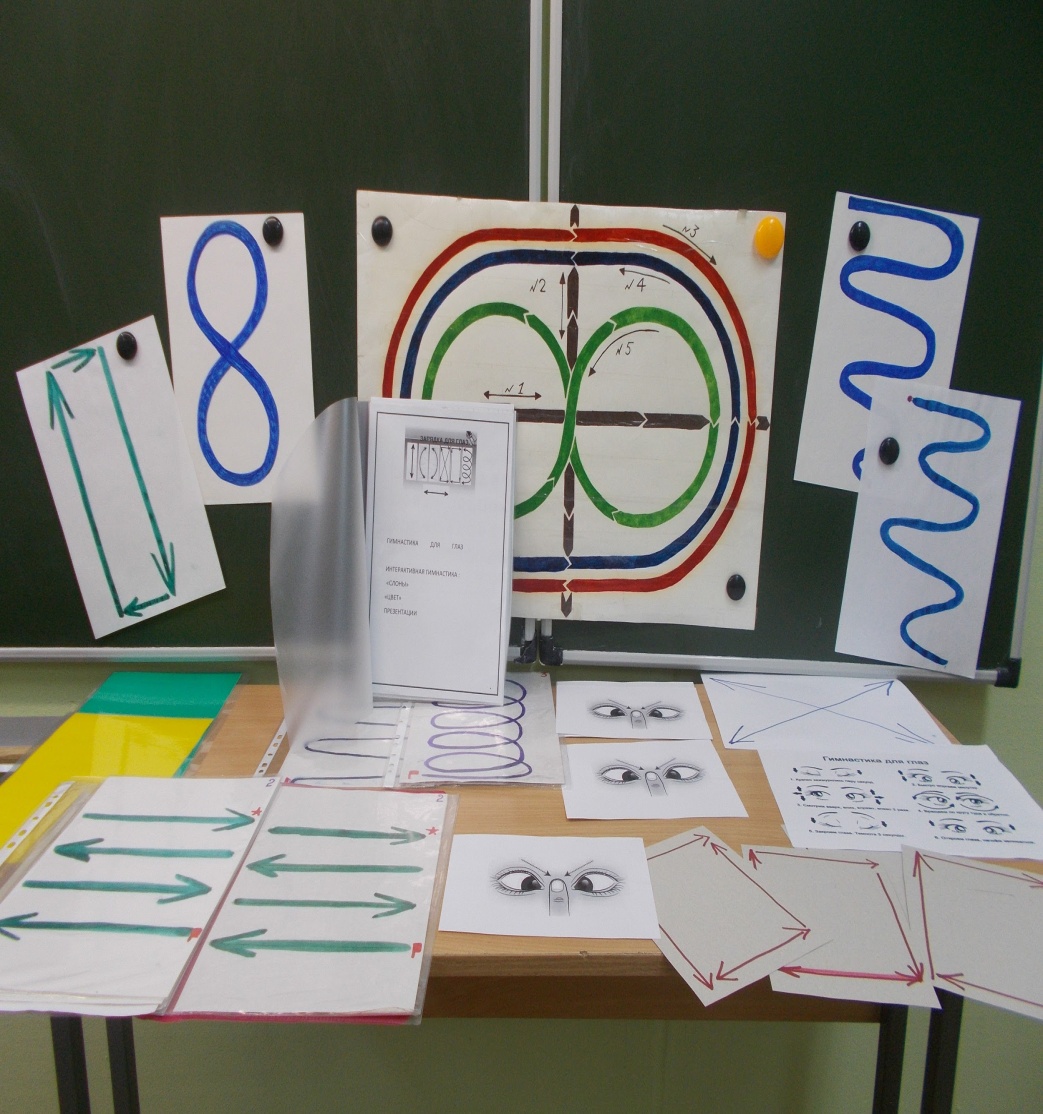 В каждом кабинете оформлен стенд "Сиди правильно"
Инструментарий   учителя-логопеда ВКК Борисовой Т.Г.
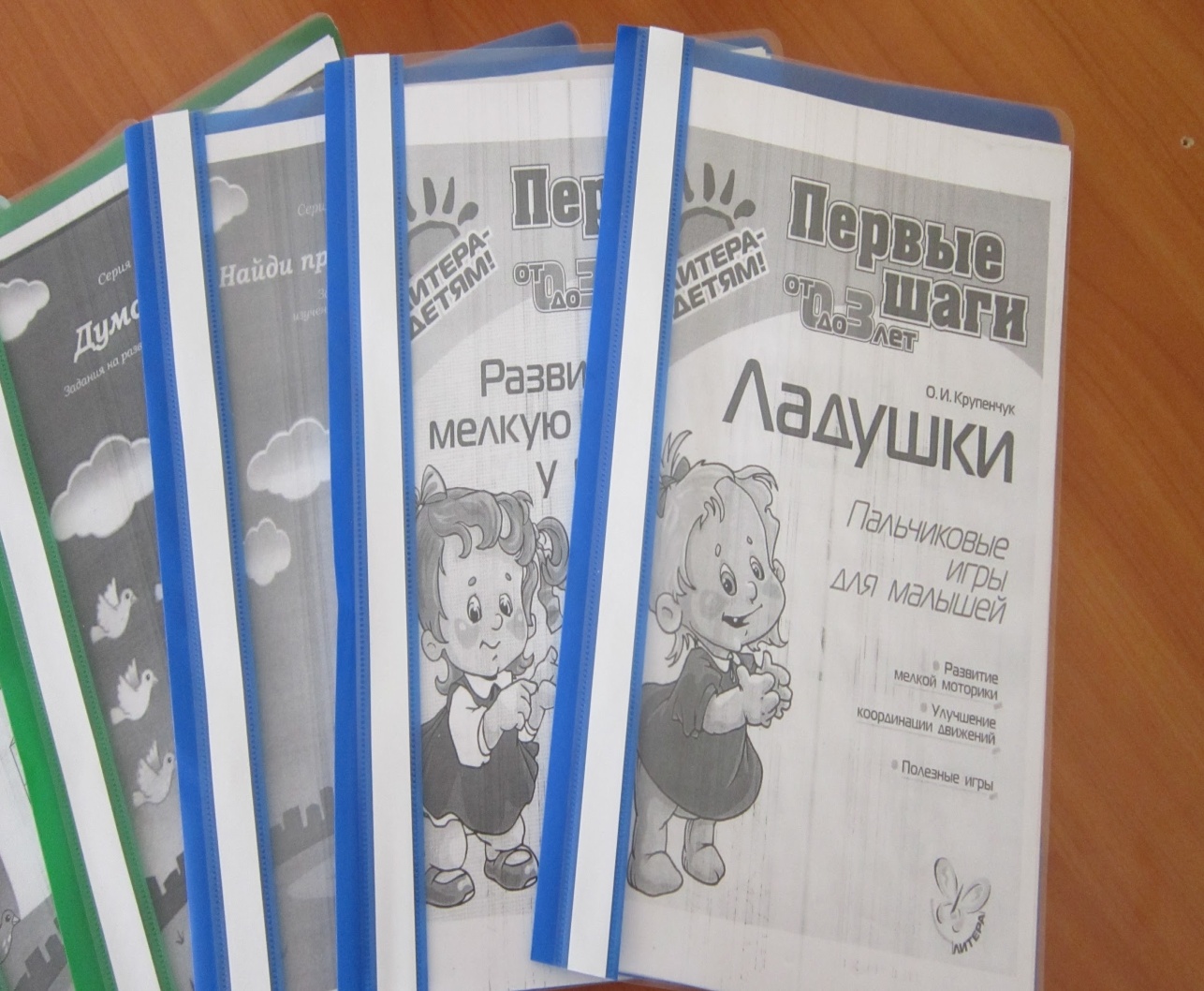 Валеологический инструментарий для развития мелкой моторики учителя  ВКК   Комаровой Е.А.
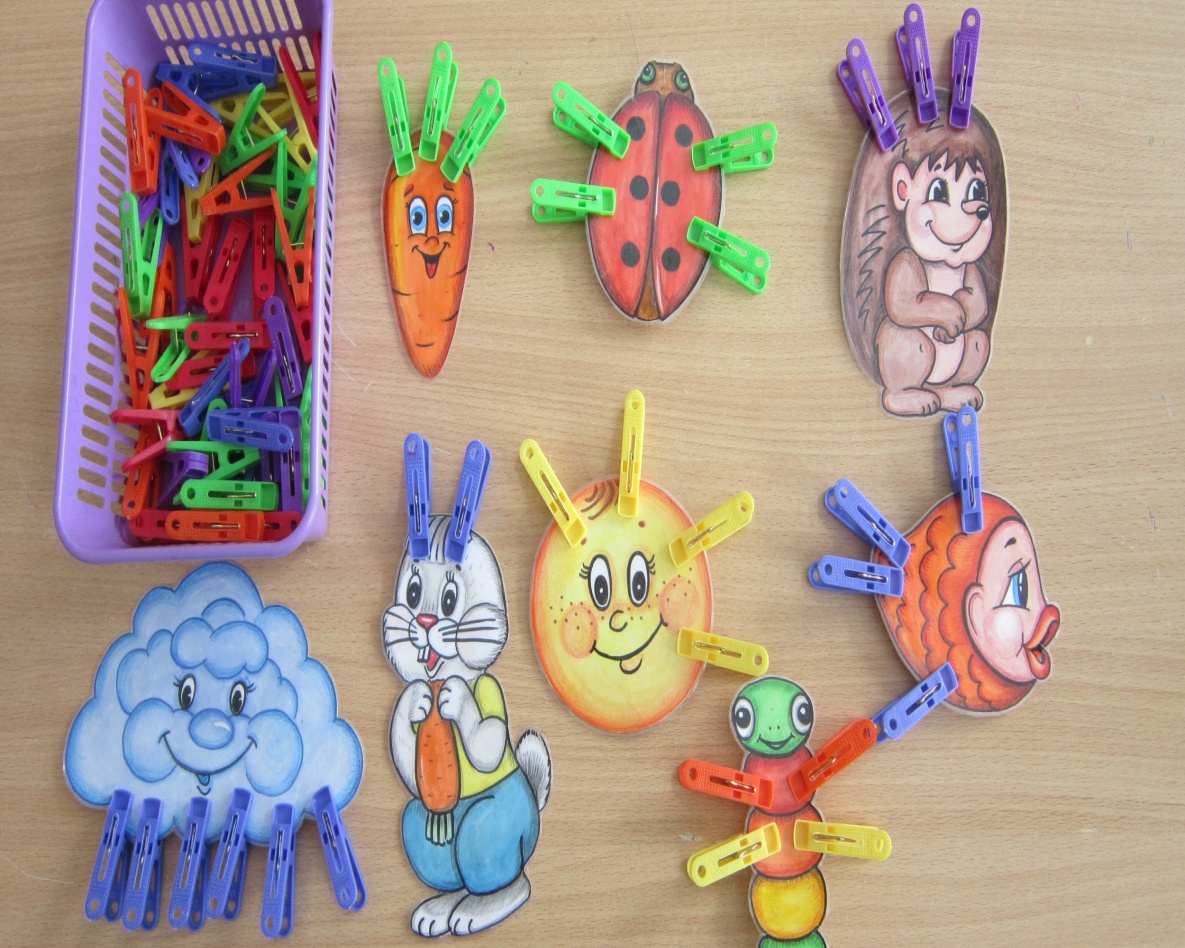 Валеологический инструментарий для проведения пальчиковой гимнастики учителя ВКК Ивановой П.А.
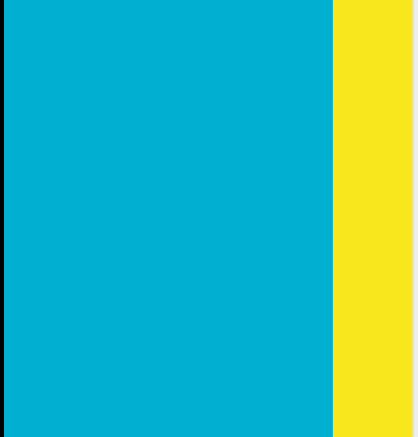 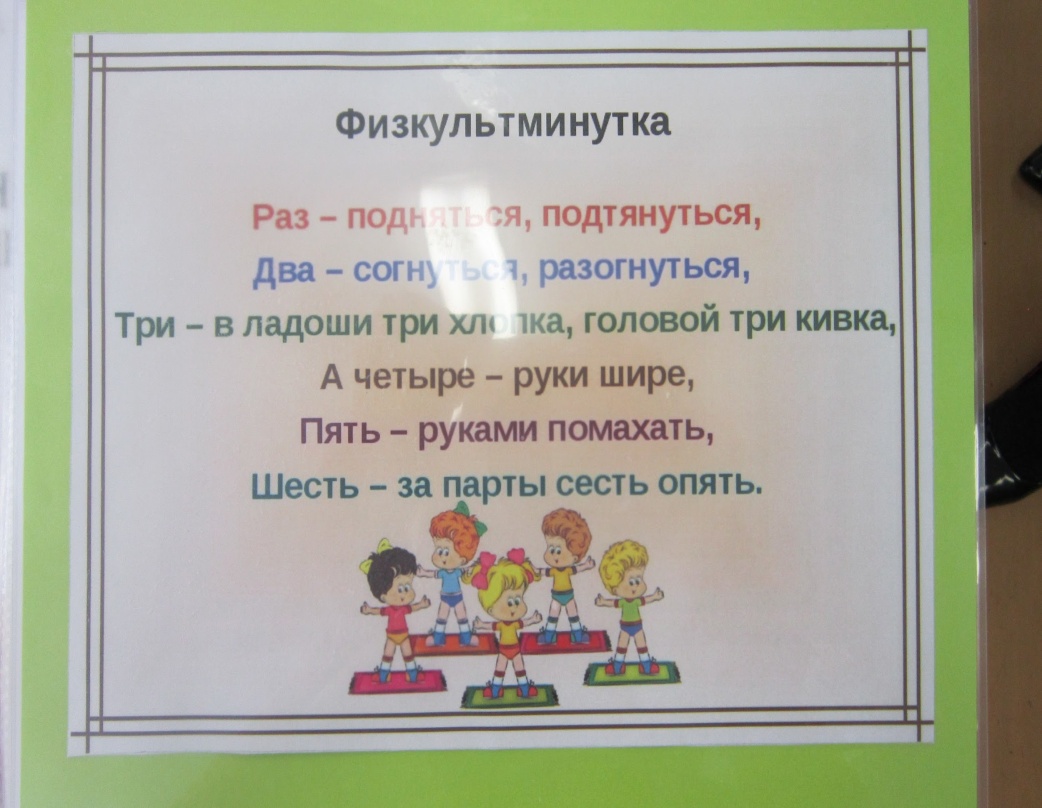 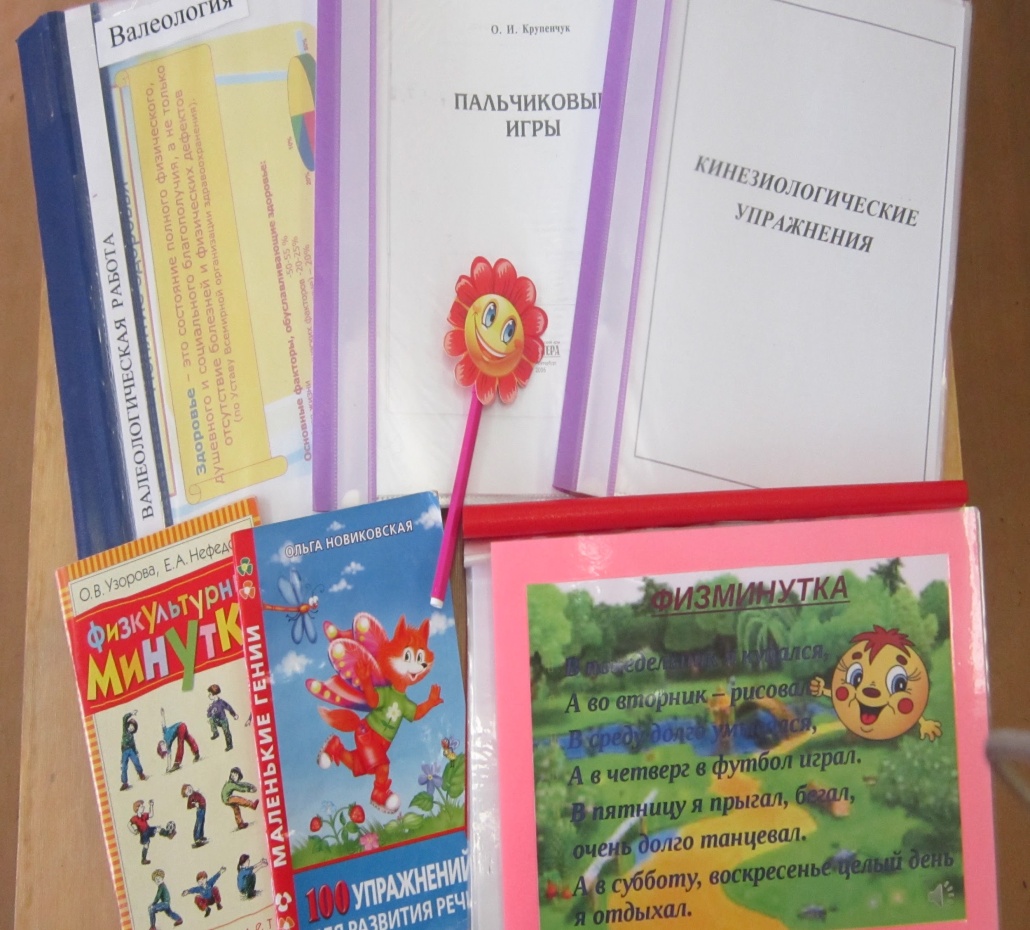 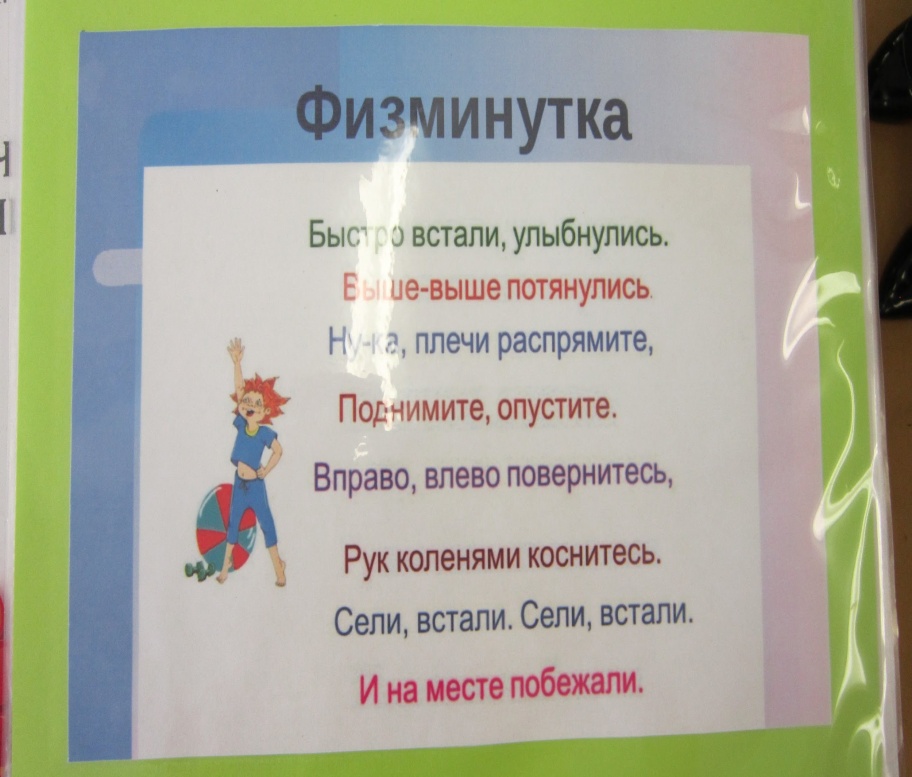 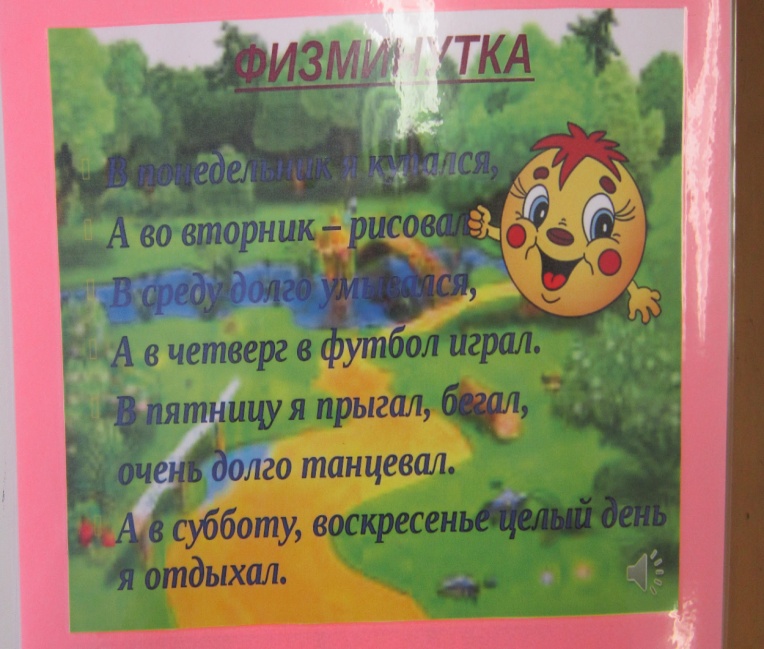 Валеологический инструментарий для развития общей и мелкой моторики (физкультминутки ) учителя ВКК Коротеевой Н.П.
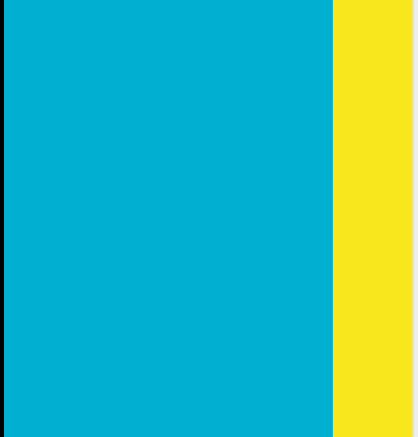 Составной частью валеологической программы являются информационные материалы, рекомендации для родителей по вопросам сохранения и укрепления здоровья обучающихся.
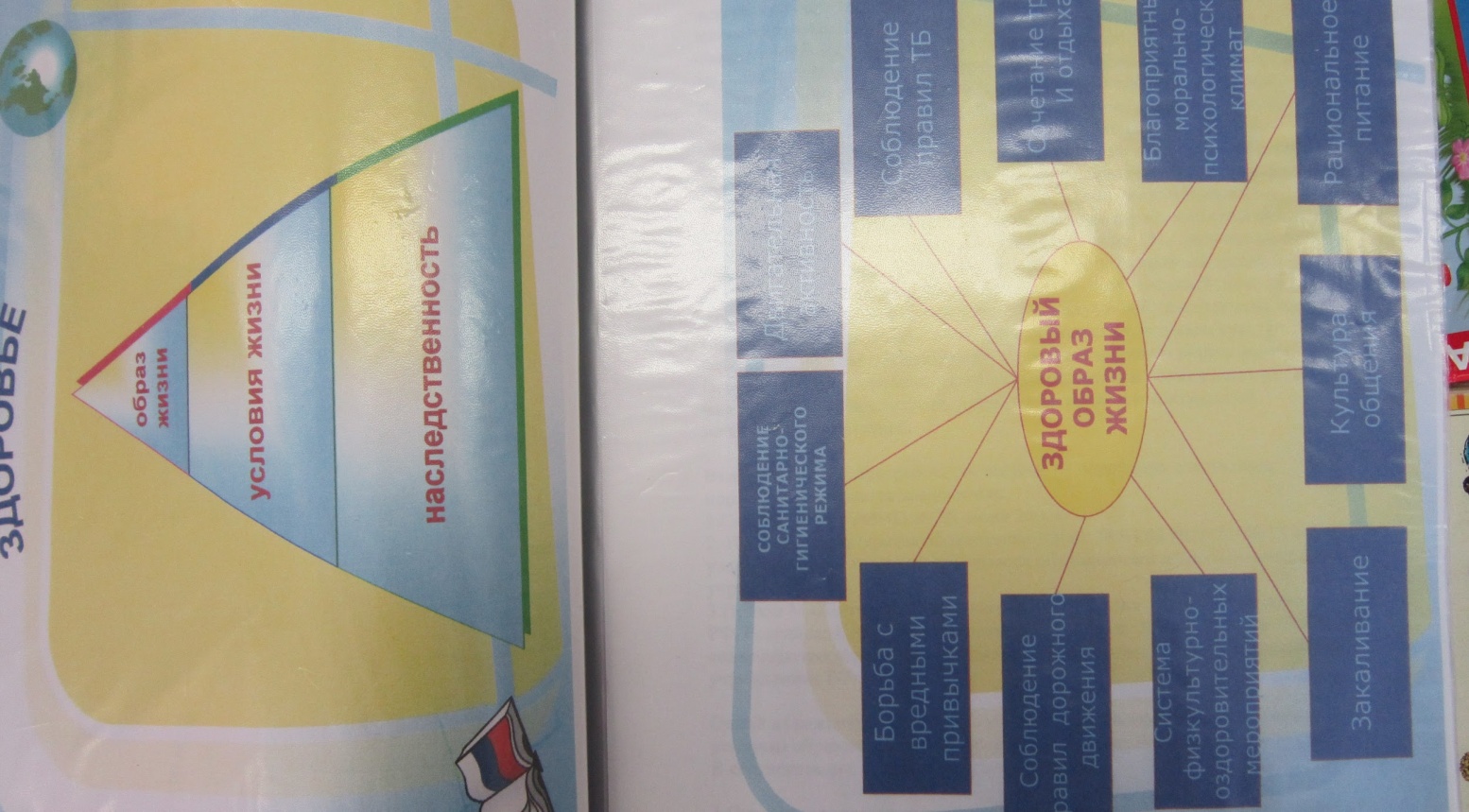 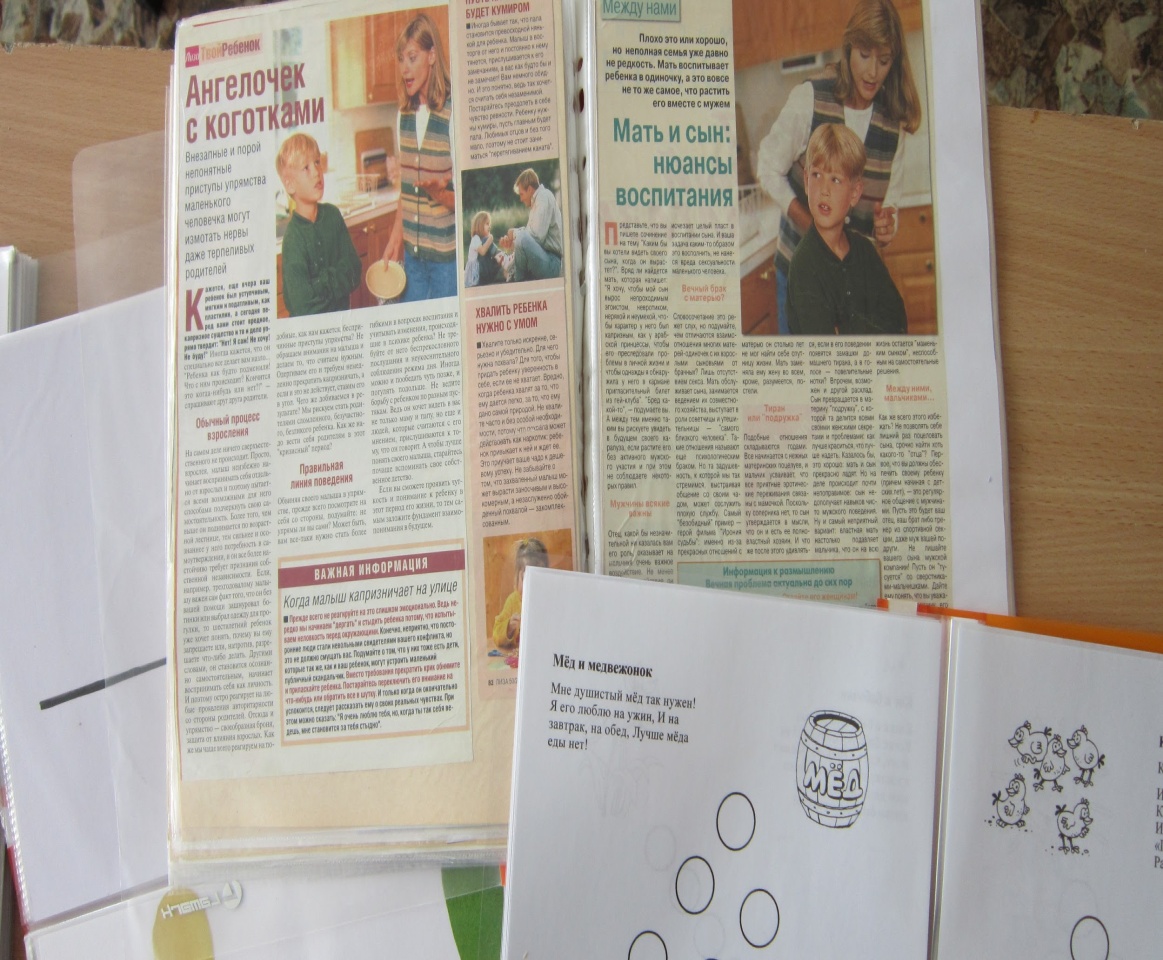